МБУК «Красногорская МЦРБ»
Информация для населения
Публичный отчет
за 2020 год
МБУК «Красногорская МЦРБ»
В течение года Вас обслуживали:
 
ЦЕНТРАЛЬНАЯ
ДЕТСКАЯ
И
13 СЕЛЬСКИХ БИБЛИОТЕК
Публичный отчет за 2020 год
Основные показатели:                          5700     Читателей                                         48016      Посещений                                            7811        Число участников                                                                      мероприятий                                          98000     Книговыдача                                             13055      Посещений сайта                                              537         Мероприятий
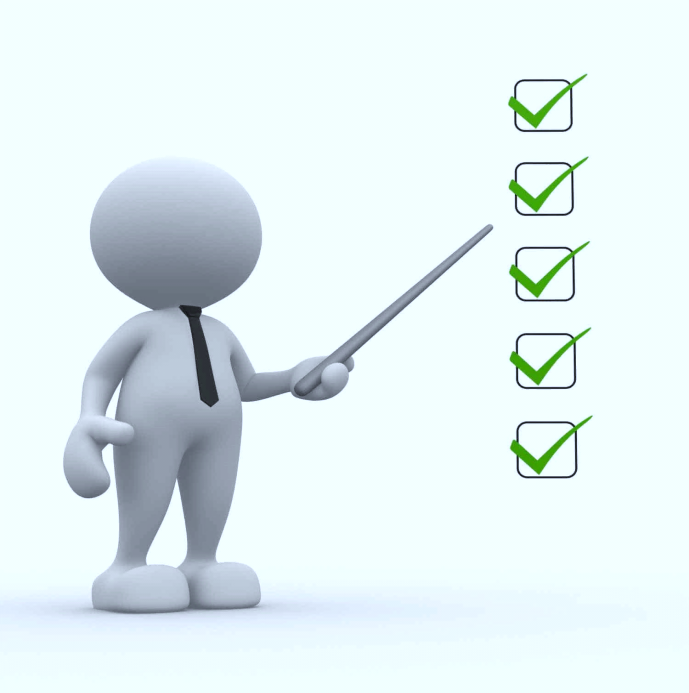 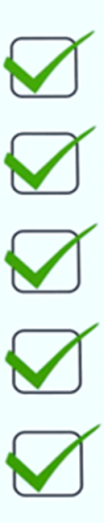 Фонд библиотеки –                    153980 экземпляров.                  Поступление новых книг                   составило 1023 экземпляров,          из них газет и журналов 547.Наименований периодических изданий -21.      По рейтингу наших читателей       наиболее востребованным стал                       журнал «Родина».
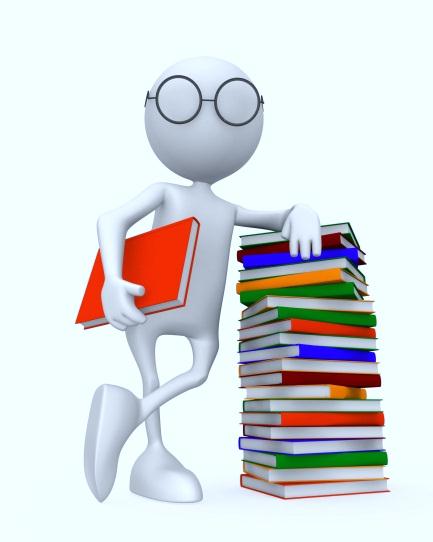 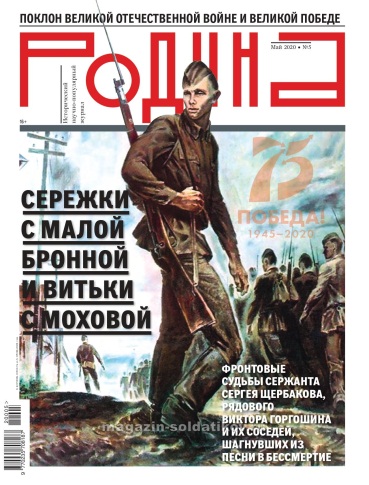 Важное событие года:
2020 год – год Памяти и Славы
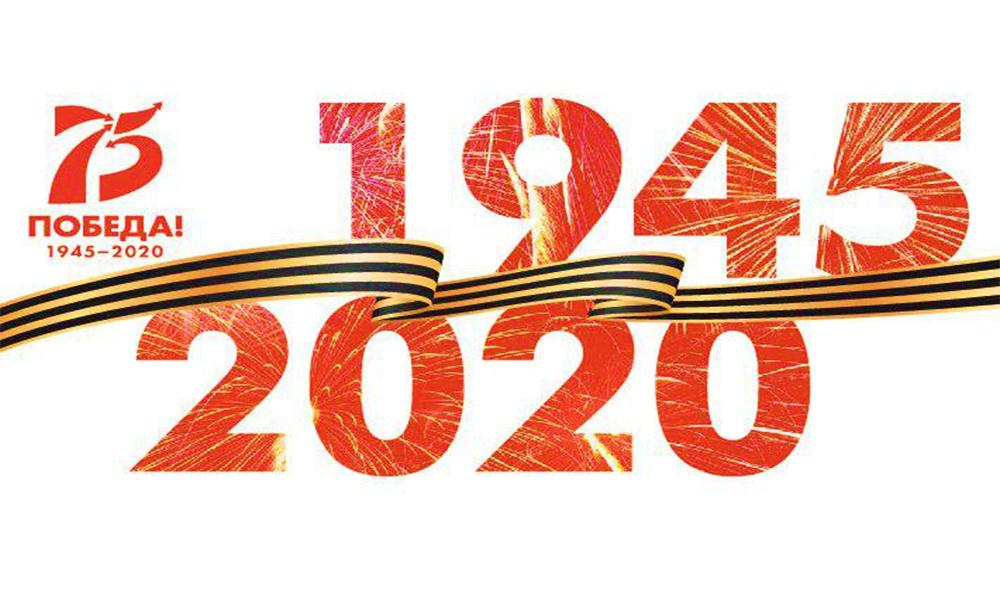 Важное событие года:
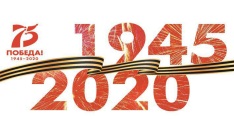 Библиотеки района приняли участие в областных, межрегиональных и Всероссийских акциях, посвященных 75- летию Победы:-историческая акция «Диктант Победы»;- акция «Мы правнуки твои, Победа!»;- акция памяти «Блокадный хлеб»;- акция «Письмо ветерану»;- акция «Свеча памяти»
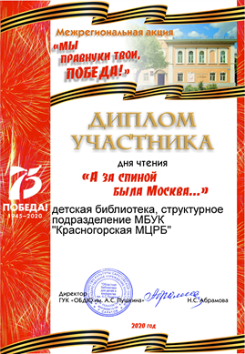 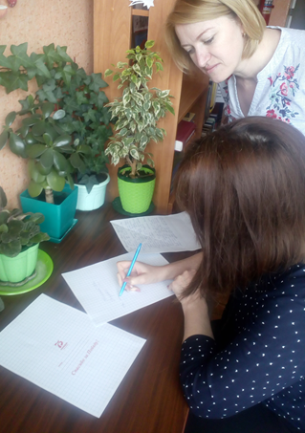 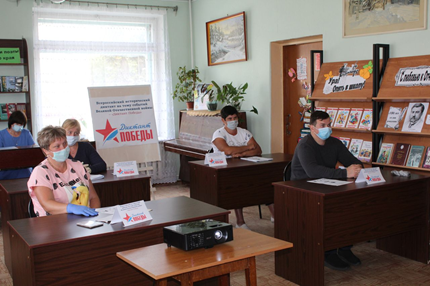 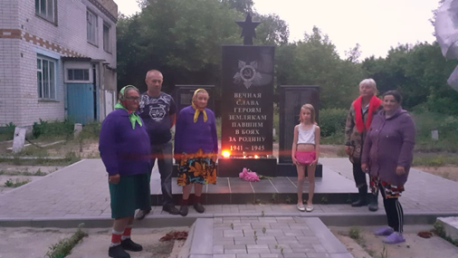 Стало очень важным участие библиотекарей района в сетевой   областной акции  «Библиотеки Брянщины: Мы вместе»:
- областной литературный видеомарафон «Эта память- рана и праздник»: читаем стихи поэтов-земляков, посвященные 75 годовщине Великой Победы;- «Библиотеки Брянщины: мы вместе в строю «Бессмертного полка»;-областной марафон библиотечных видеороликов «Моя дорога в библиотеку»;- «Воспоминания участников поэтических праздников прежних лет»Обо всем этом на сайте нашей библиотеки!http://krgora-bibl.ru/
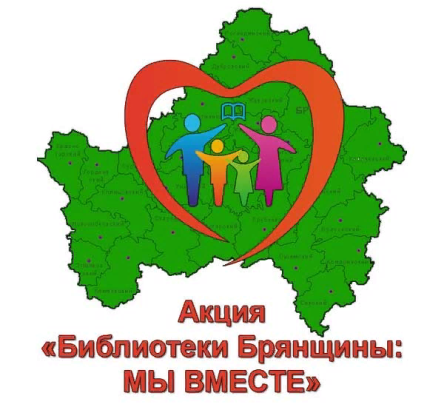 Благодаря приграничному сотрудничеству мы не потеряли старых, но и приобрели новых друзей в библиотечном сообществе:
участниками дистанционных вебинаров стали наши коллеги из
 Брянской, Могилевской, Белгородской областей
- Межгосударственный вебинар «В единстве наша сила: роль библиотек в воспитании гражданственности и патриотизма» (октябрь)- Участие в празднике поэзии под названием «Вянок Аляксею Пысіну», который состоялся в п. Краснополье Могилёвской области (сентябрь)- участие  во II региональных краеведческих чтениях «Мой край: известный, неизвестный» (Краснополье, Могилевской области) в которых приняли участие и краеведы Красногорщины (сентябрь)
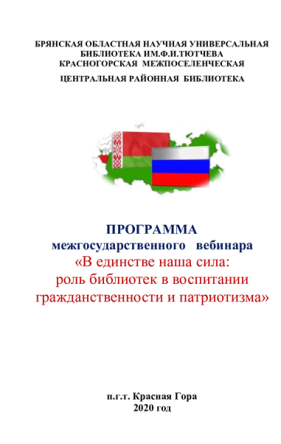 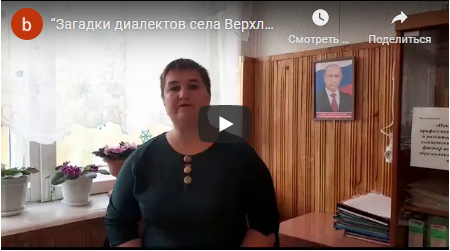 За 2020 год мы приобрели бесценный опыт дистанционной работы
COVID-19
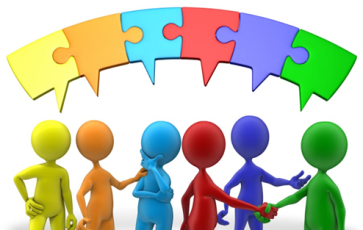 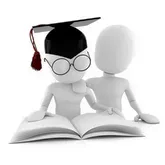 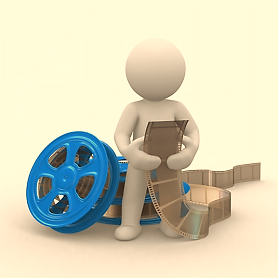 Библиотекарями района проведено 12 сетевых акций
Количество участников
122
Прошли дистанционное обучение, повысив свои профессиональные знания 2 человека, из них один в рамках Национального проекта «Культура»
Подготовлено 88 видеороликов.
Количество просмотров 
составило 5940
43 библиотечных специалистов  стали участниками 20 обучающих вебинаров, организованных
 БОНУБ им. Ф.И.Тютчева
Подготовлено 23 презентации.
Количество просмотров 
составило 1182
В 2020 году создан и ведётся блог методиста «Виртуальный  методист библиотеки», который находиться на сайте Красногорской центральной библиотеке, в разделе «Профессионалам».
Интересные ссылки, доступ к разнообразным информационным ресурсам, всё это здесь:
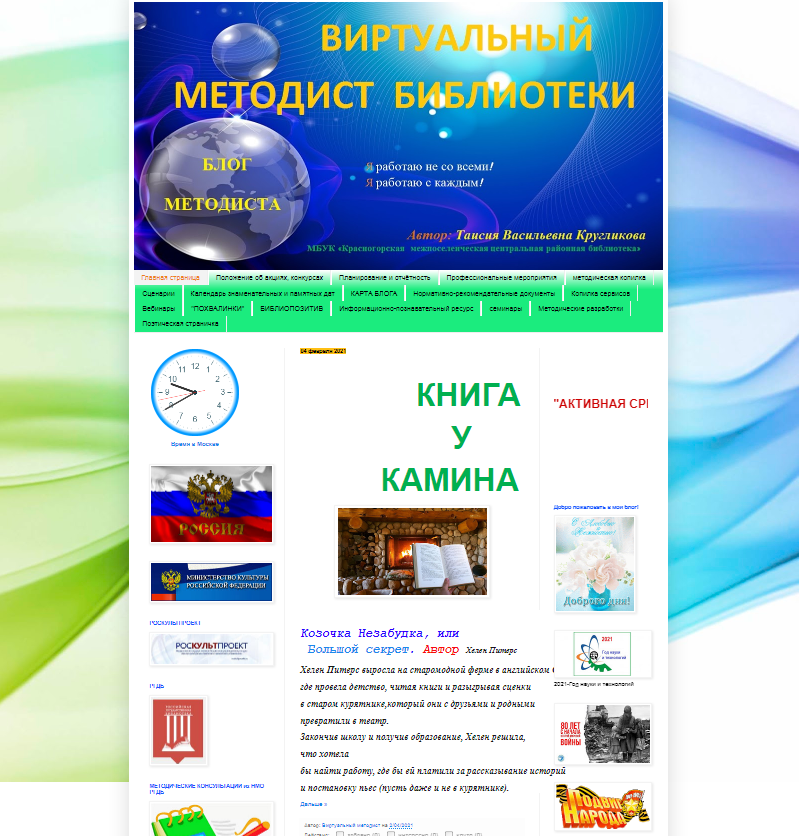 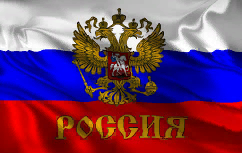 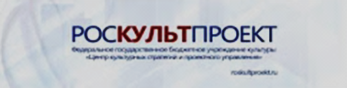 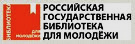 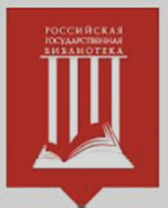 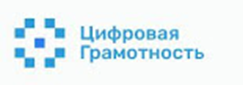 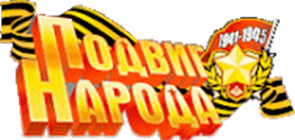 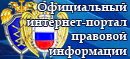 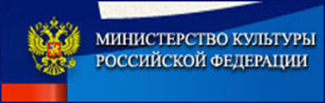 IT-технологии 
в Красногорской центральной библиотеке
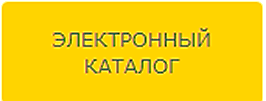 Доступ к электронному каталогу
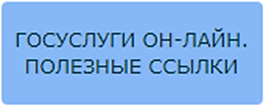 Доступ к сайту Госуслуги
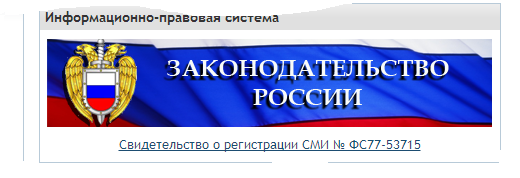 Доступ к правовым базам данных
Законодательство России
КонсультантПлюс
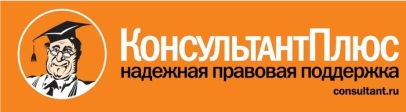 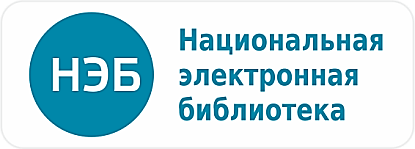 Доступ к Национальной электронной библиотеке
Каждый имеет право ЗНАТЬ:
ещё в трех библиотеках Красногорского района открыты Центры правовой информации!
Доступ к правовым базам данных
Законодательство России получили жители сел
Колюды, Летяхи, Перелазы
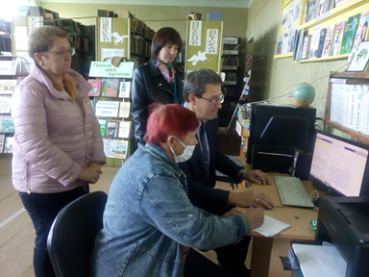 Колюдовская библиотека
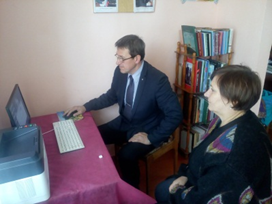 Летяховская библиотека
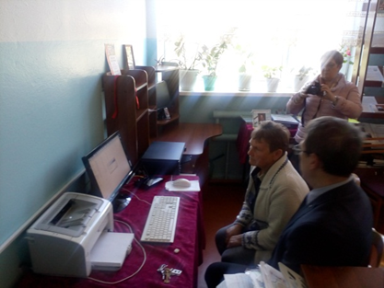 Перелазская библиотека
Искренне радуемся за своих коллег-библиотекарей, отмеченных дипломами за участие в профессиональных и творческих конкурсах
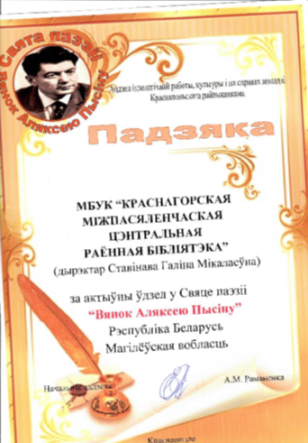 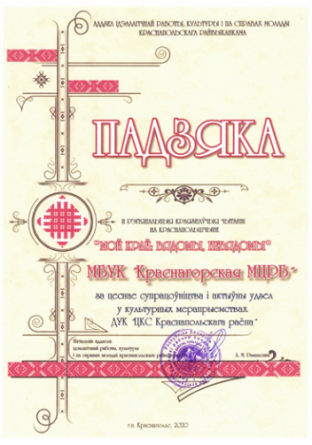 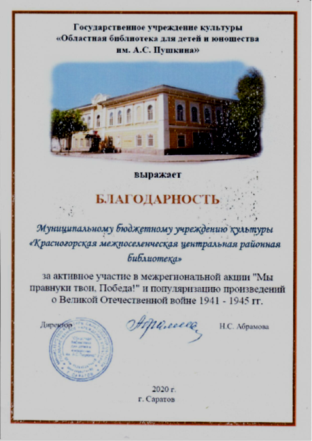 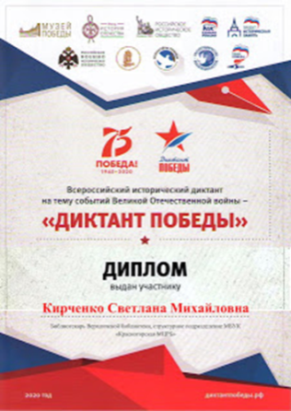 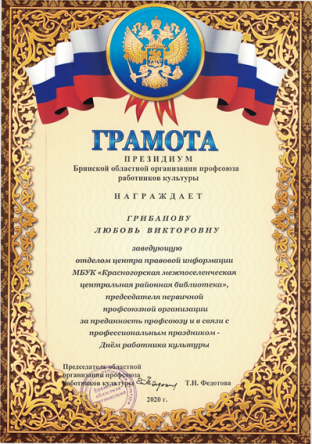 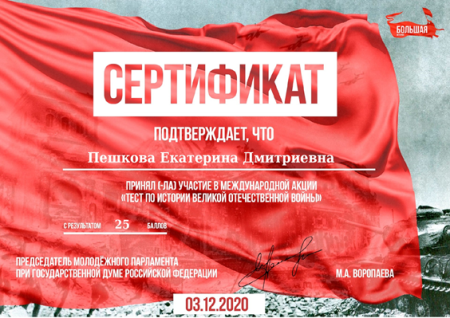 Гордимся Куст Натальей Николаевной, библиотекарем Колюдоввской библиотеки, завоевашей 3-е место в областном конкурсе «Библиотечный дворик»
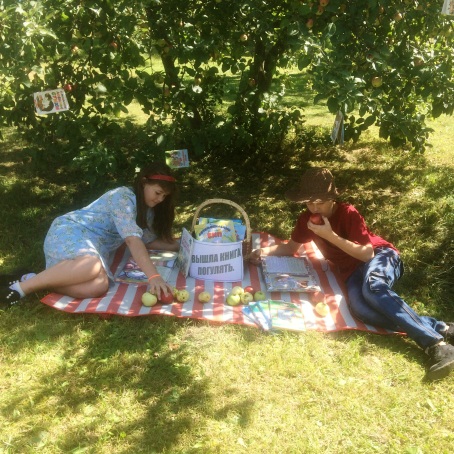 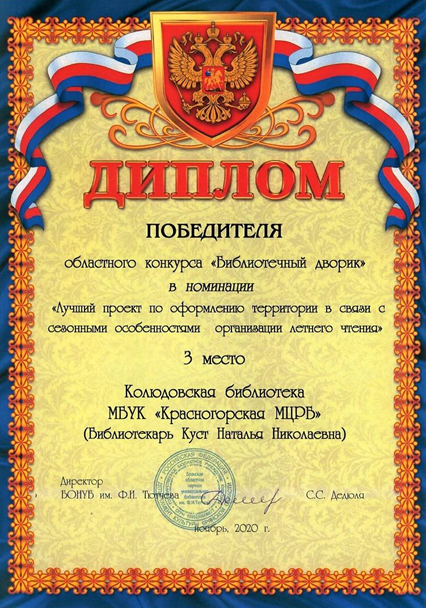 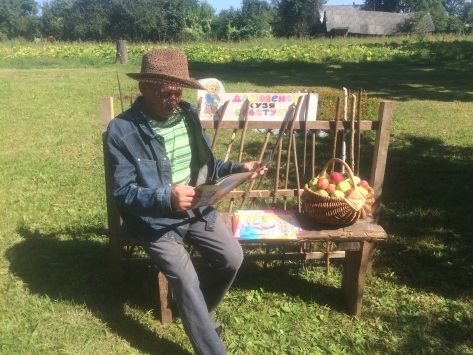 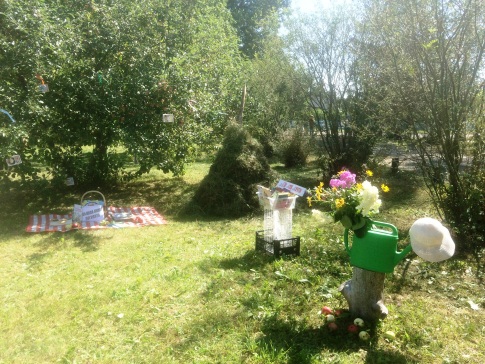 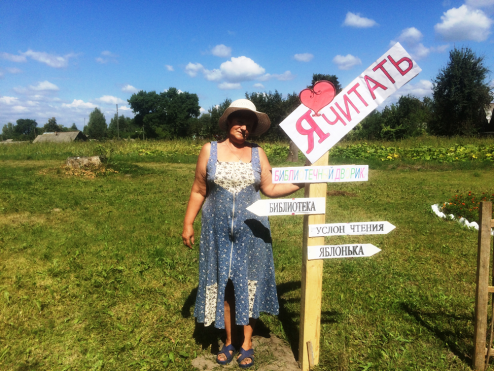 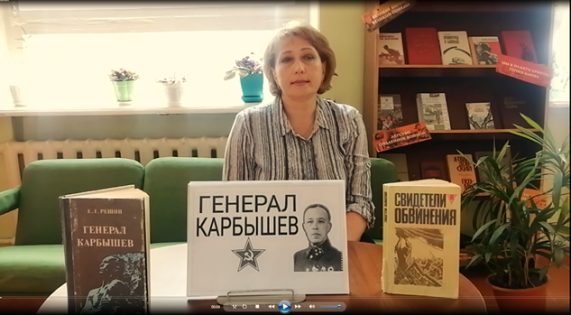 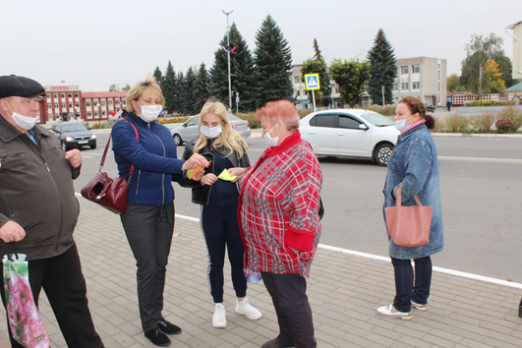 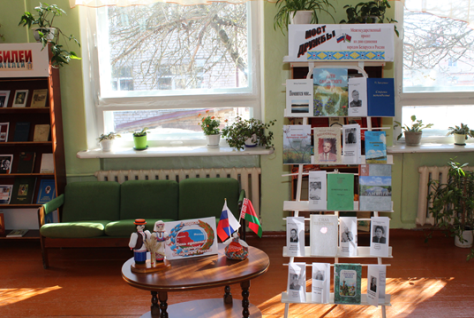 Мы старались сделать ваше пребывание в библиотеке комфортным и насыщенным по содержанию, а образ нашей библиотеки максимально привлекательным. И если это было нужно- выходили, чтобы встретиться с вами 
в удобном для вас месте
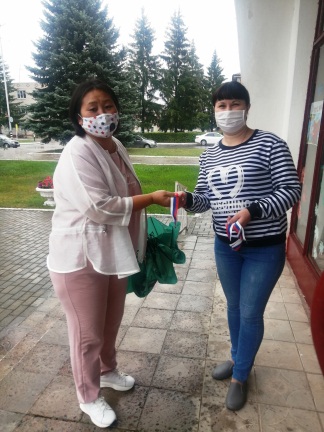 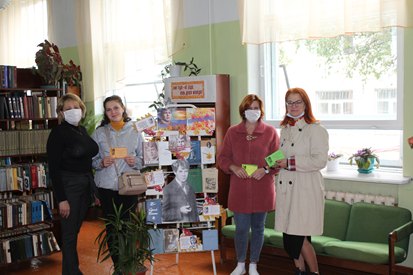 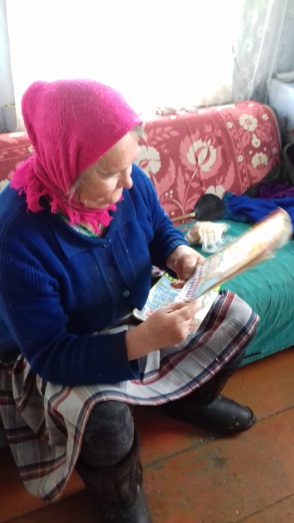 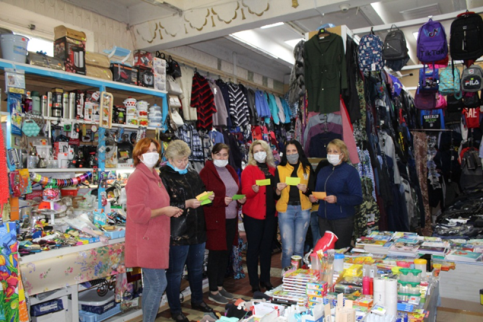 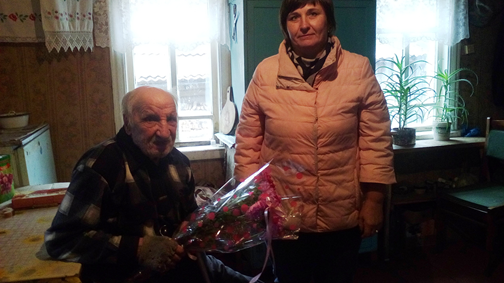 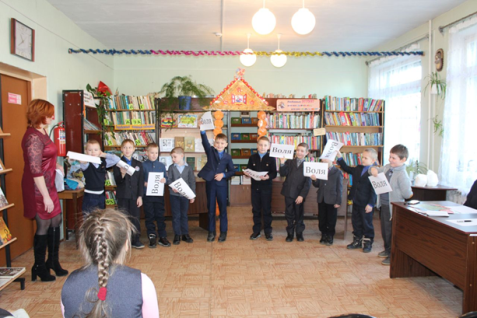 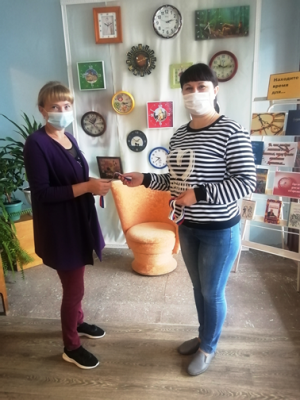 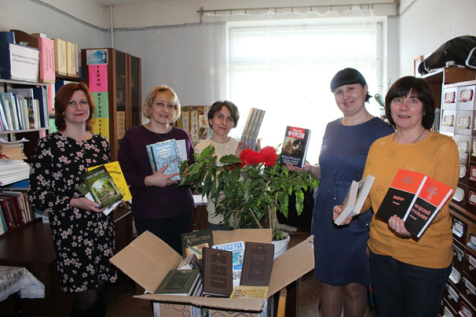 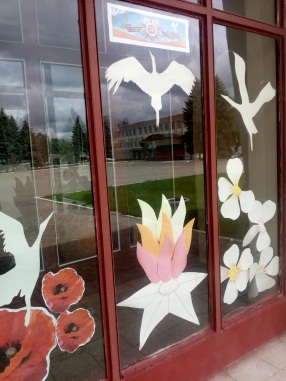 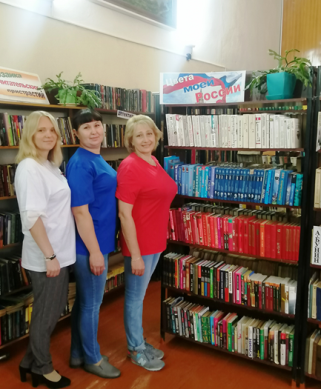 Все, кто дружит с книгой, приходите к нам для чтения, общения, образования и развлечения! 
До встречи!
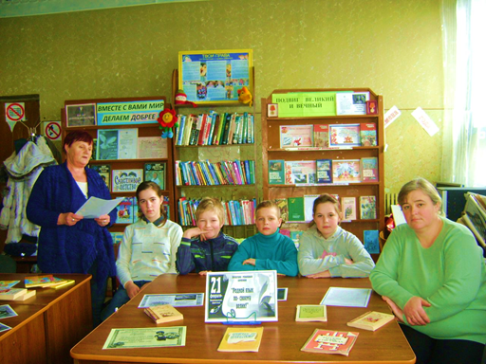 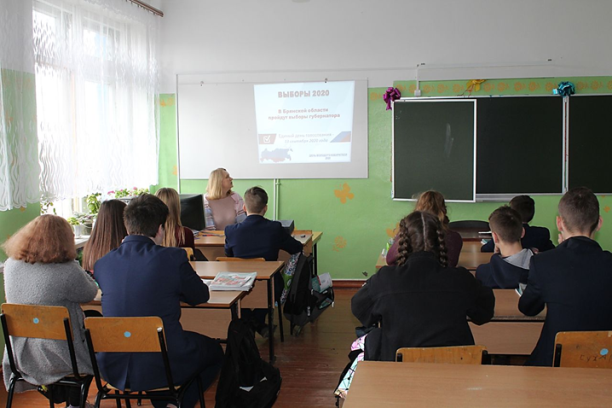 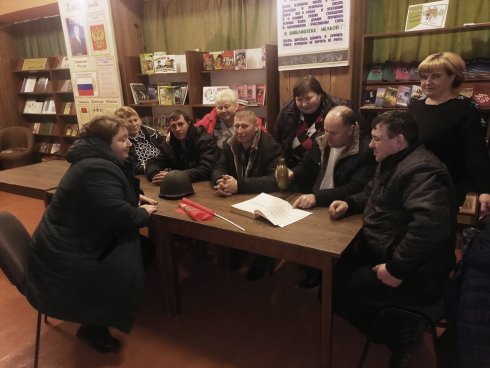 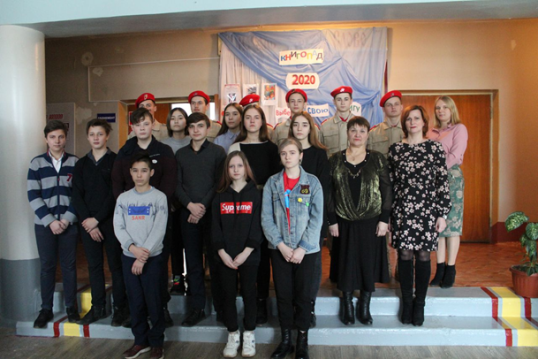